Равенство треугольников
Литература
1. Смирнов В.А. Геометрия. Доказательства. Тематический контроль. - М.: Национальное образование, 2012. - 64 с.
	2. Смирнова И.М., Смирнов В.А. 50 задач о равенстве треугольников. - М.: Чистые пруды, 2010. - 32 с.
	3. Смирнова И.М., Смирнов В.А. Геометрия. Тренировочные задачи на доказательство. – М.: vasmirnov.ru, 2010, - 65 с.
	4. Смирнов В.А., Смирнова И.М. Геометрия. Задачи на выбор верных утверждений. – М.: vasmirnov.ru, 2015, - 125 с.
	5. Смирнов В.А., Смирнова И.М. Геометрия. Задачи на доказательство. – М.: vasmirnov.ru, 2015, - 309 с.
	6. Голубев В.И. и др. Построение треугольника. – М.: Лаборатория знаний, 2015. – 251 с.
	7. Начала Евклида. Книги I-VI. – М.-Л. 1948, - 447 с. mccme.ru
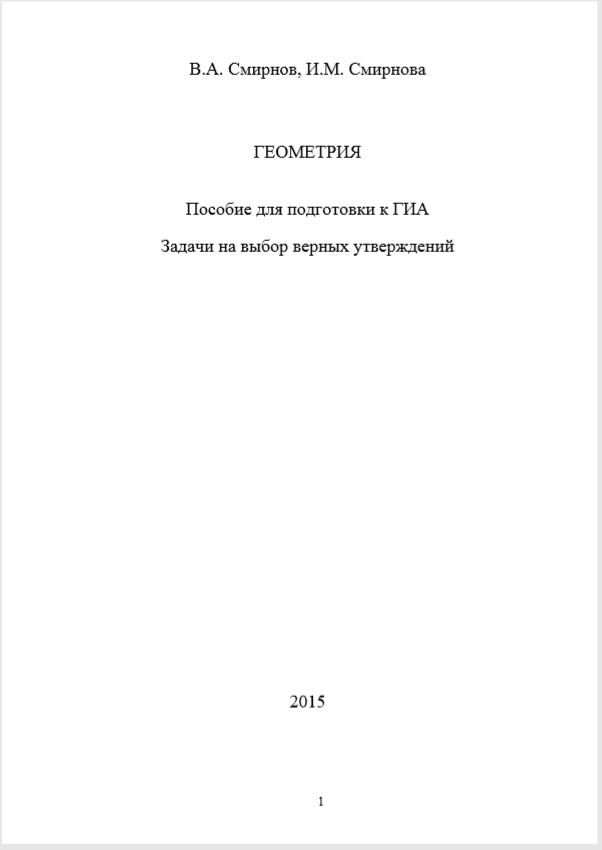 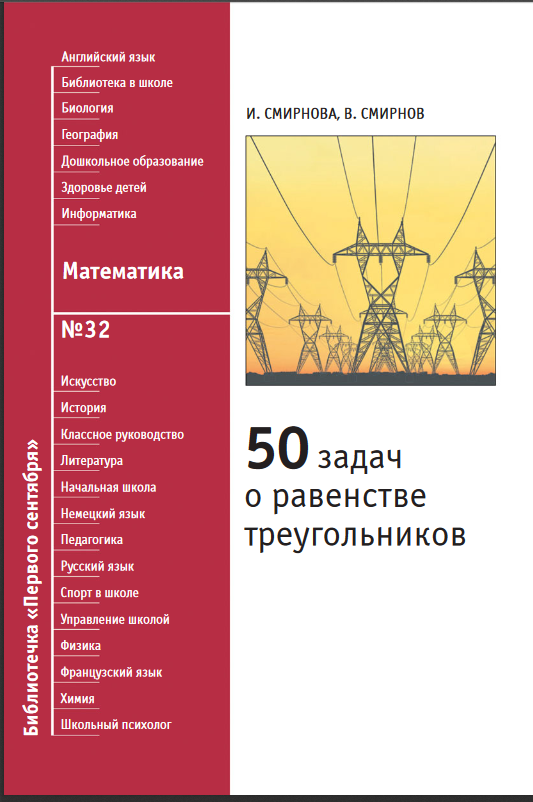 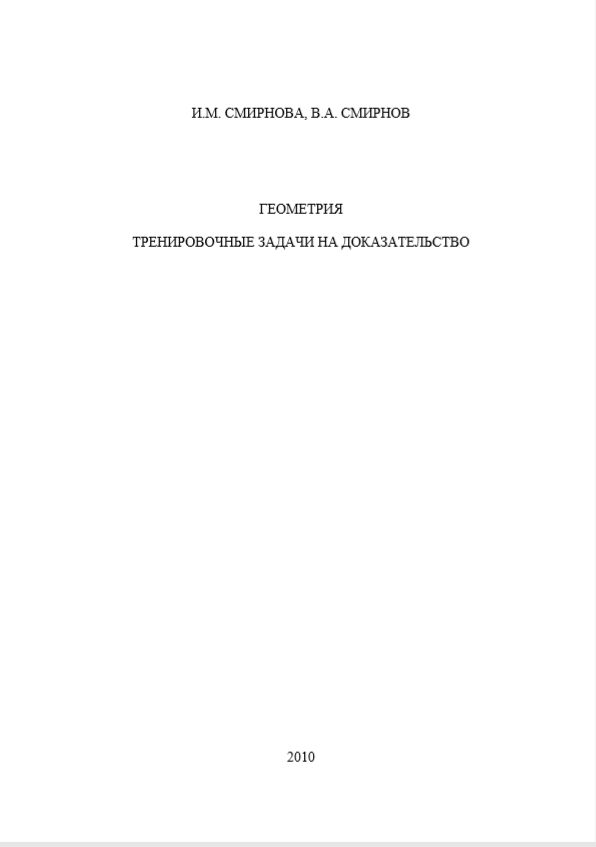 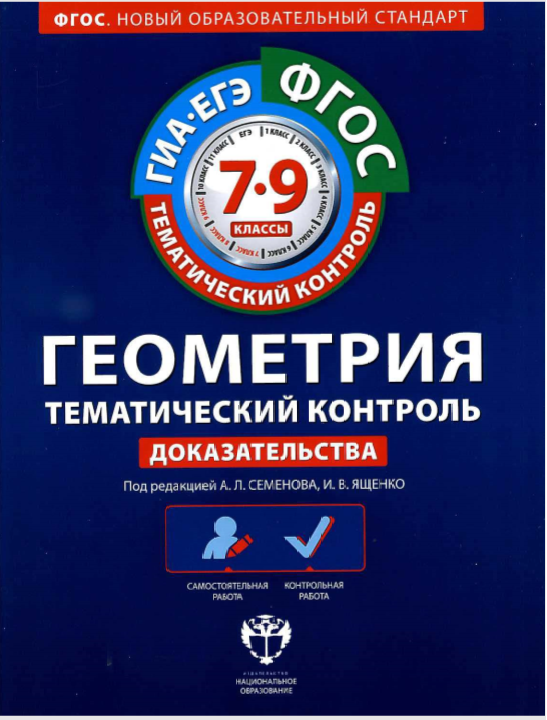 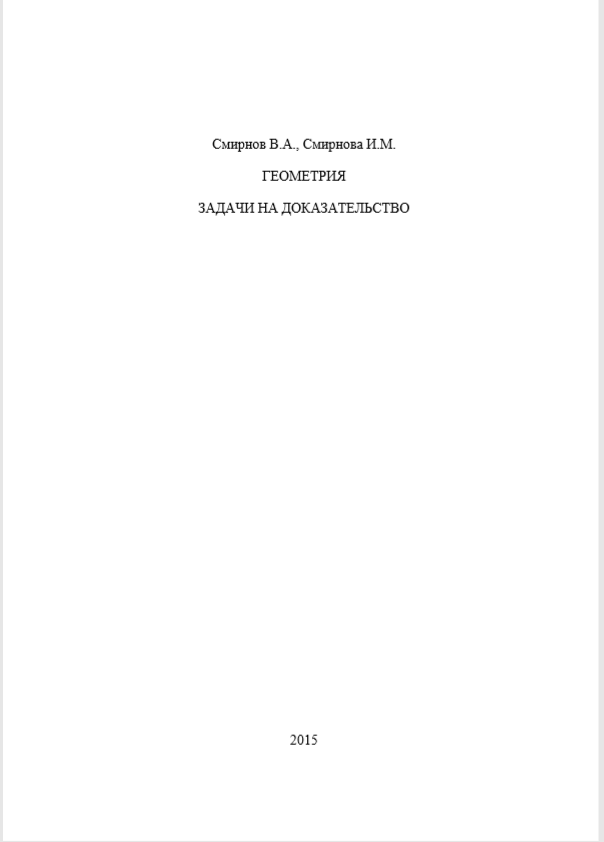 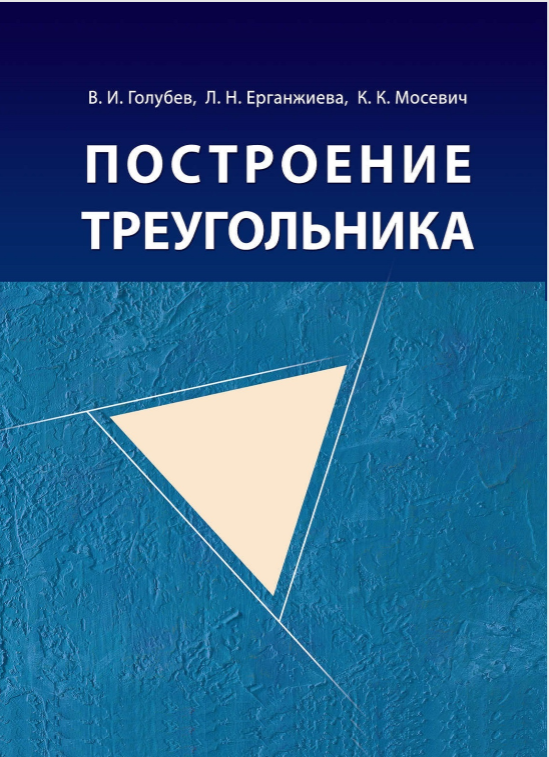 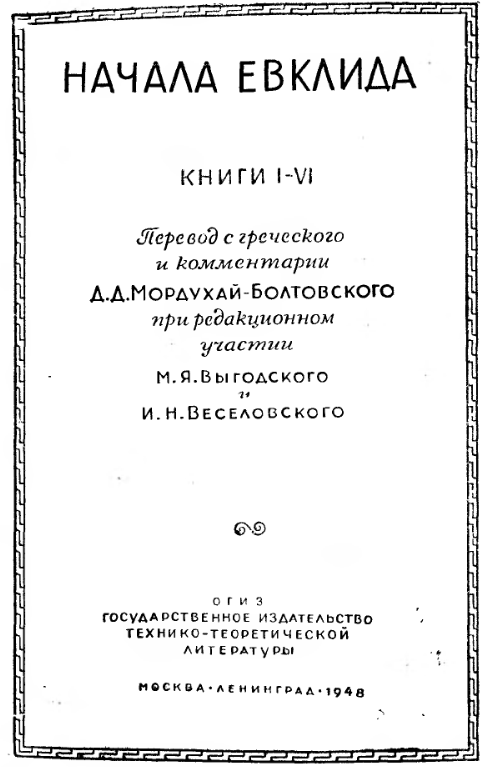 [Speaker Notes: В режиме слайдов ответы появляются после кликанья мышкой]
«Доказательства»
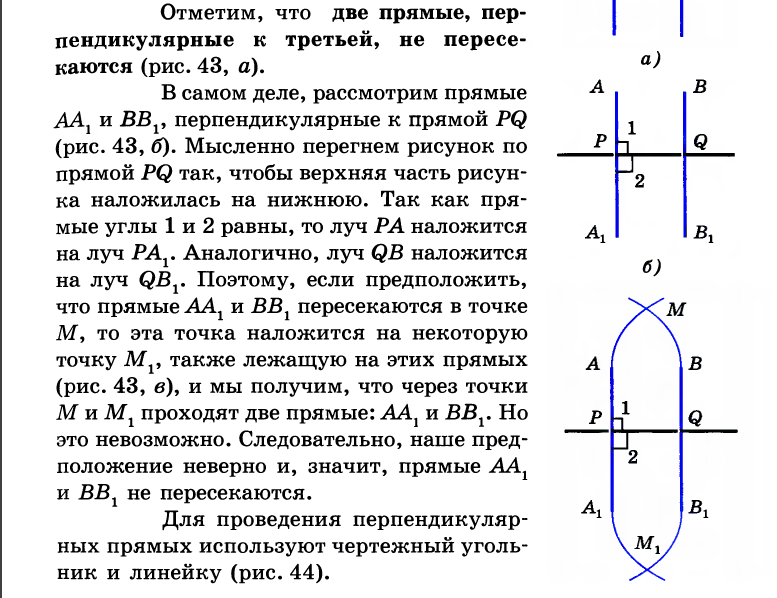 [Speaker Notes: В режиме слайдов ответы появляются после кликанья мышкой]
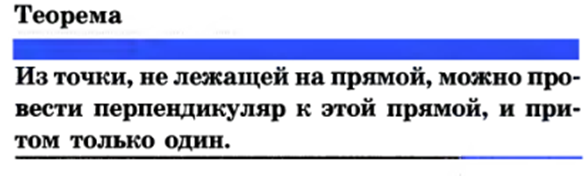 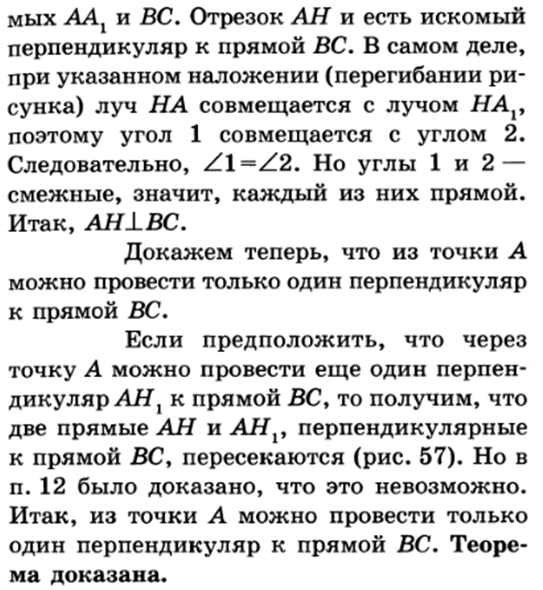 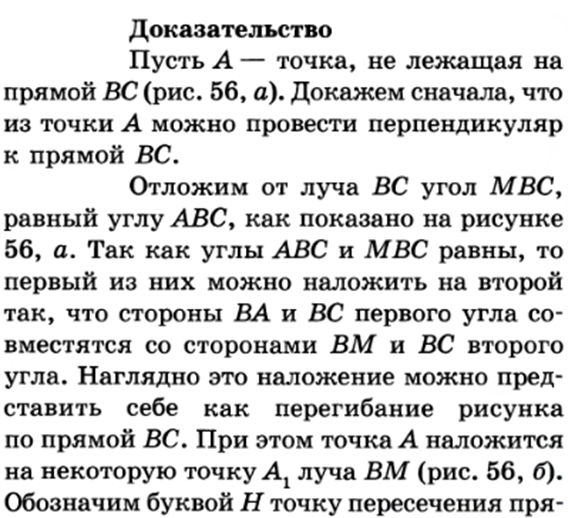 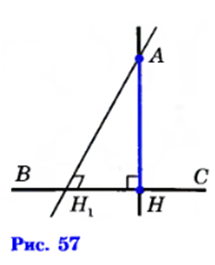 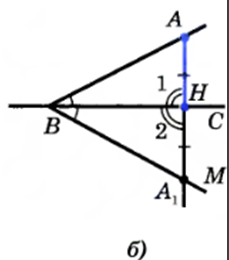 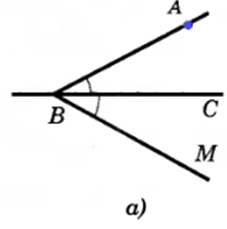 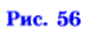 [Speaker Notes: В режиме слайдов ответы появляются после кликанья мышкой]
Определение равенства треугольников
Учебник Л.С. Атанасяна и др.
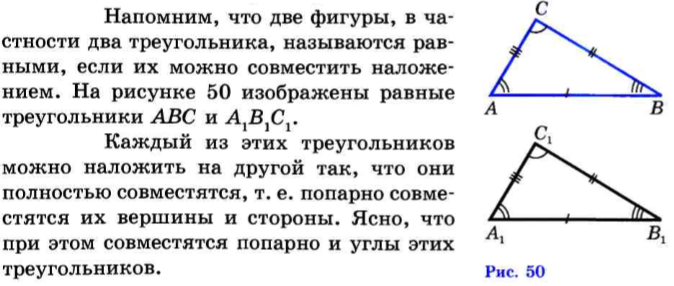 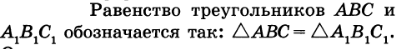 [Speaker Notes: В режиме слайдов ответы появляются после кликанья мышкой]
Вопросы
1. Равны ли треугольники ABC и BAC?
2. Треугольники ABC и BAC разные, или это один и тот же треугольник?
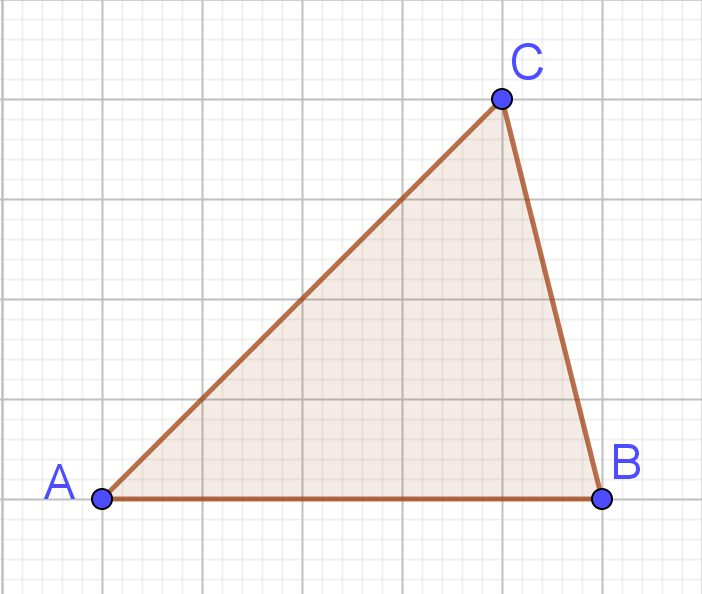 [Speaker Notes: В режиме слайдов ответы появляются после кликанья мышкой]
Учебник А.В. Погорелова
Два треугольника называются равными, если стороны одного соот­ветственно равны сторонам другого, и углы, заключенные между соответс­твенно равными сторонами, равны.
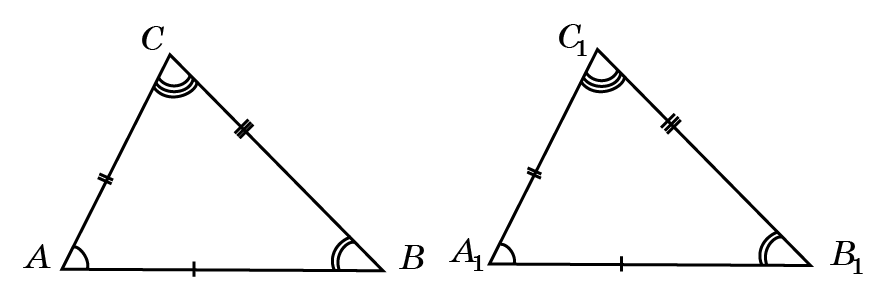 [Speaker Notes: В режиме слайдов ответы появляются после кликанья мышкой]
Следующее свойство равенства треугольников принимается за аксио­му.
	Каковы бы ни были треугольник и луч на плоскости, существует тре­угольник, равный данному, у которого первая вершина совпадает с верши­ной луча, вторая - принадлежит лучу, а третья расположена в заданной по­луплоскости относительно луча.
	Другими словами, это свойство означает, что в заданной полуплос­кости относительно заданного луча можно отложить единственный треугольник, равный данному, у которого одна вершина совпадает с вершиной луча, а дугая - принадлежит лучу.
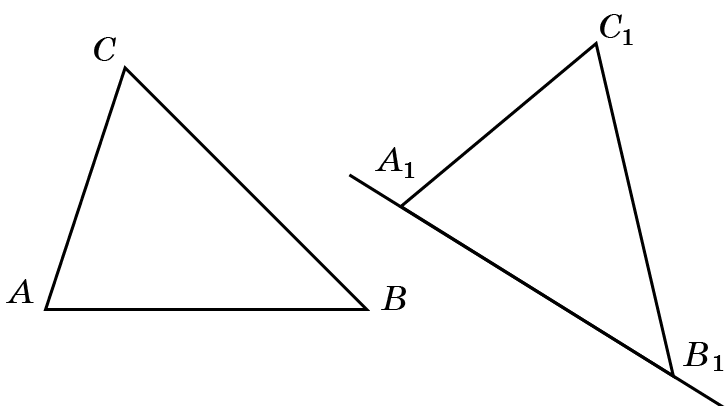 [Speaker Notes: В режиме слайдов ответы появляются после кликанья мышкой]
Первый признак равенства треугольников
Учебник Л.С. Атанасяна и др.
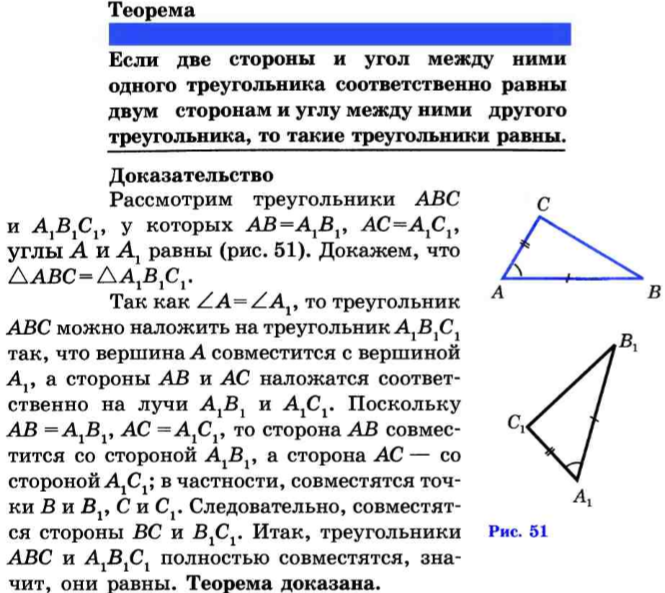 [Speaker Notes: В режиме слайдов ответы появляются после кликанья мышкой]
Учебник А.В. Погорелова
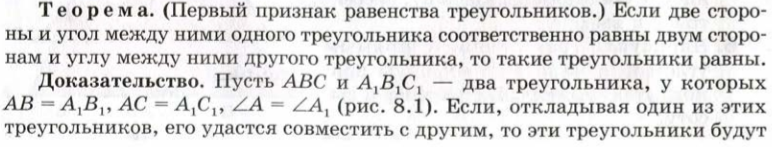 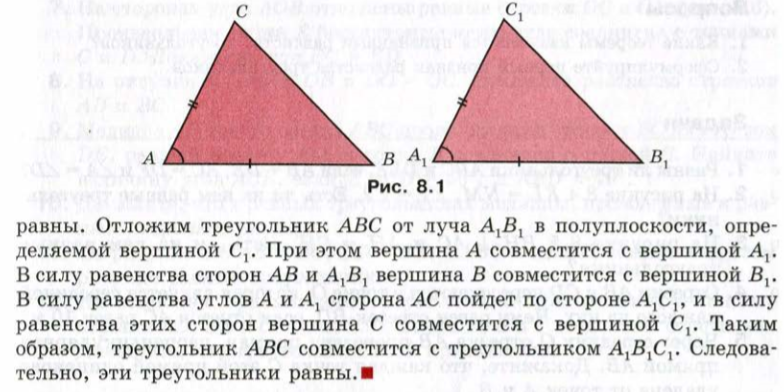 [Speaker Notes: В режиме слайдов ответы появляются после кликанья мышкой]
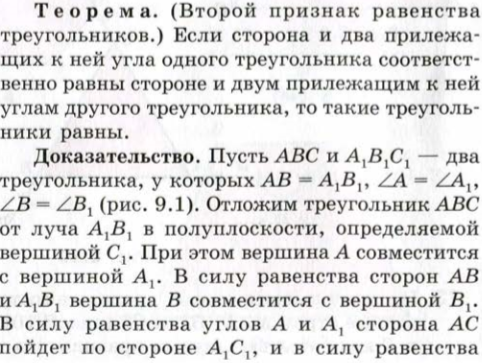 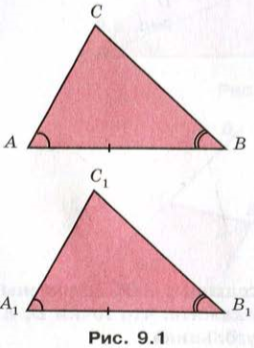 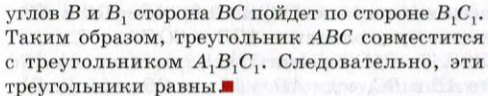 [Speaker Notes: В режиме слайдов ответы появляются после кликанья мышкой]
Равнобедренные треугольники
Свойство. В равнобедренном треугольнике углы при основании равны.
Приведём доказательство из учебника А.В. Погорелова.
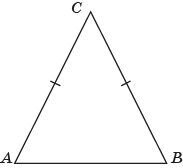 [Speaker Notes: В режиме слайдов ответы появляются после кликанья мышкой]
Хотя доказательство А.В. Погорелова и является строгим, оно похоже на фокус. Мы по-разному обозначаем один и тот же треугольник и формально применяем признак равенства треугольников.
Приведём доказательство из учебника Л.С. Атанасяна и др.
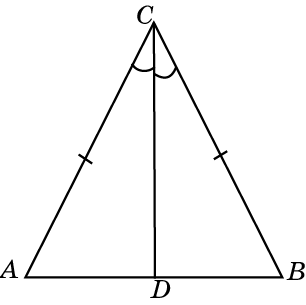 [Speaker Notes: В режиме слайдов ответы появляются после кликанья мышкой]
На первый взгляд, доказательство в учебнике Л.С. Атанасяна и др. имеет преимущество по сравнению с доказательствами Евклида и А.В. Погорелова. Оно не такое сложное, как у Евклида, и не такое формальное, как у А.В. Погорелова.
	Тем не менее, к нему имеется вопрос: почему существует биссектриса?
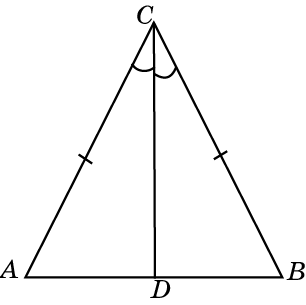 [Speaker Notes: В режиме слайдов ответы появляются после кликанья мышкой]
Ответ на него даёт следующее построение биссектрисы угла.
	Пусть дан угол с вершиной O и сторонами a, b. Опишем  окружность с центром в О и каким-нибудь радиусом R. Обозначим A и B точки пересечения этой окружности со сторонами угла соответственно a и b (рис. 3).
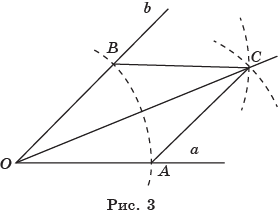 С центрами в точках A и B опишем окружности с тем же радиусом R. Обозначим C точку пересечения этих окружностей, отличную от O. Так как треугольники OAC и OBC равны по трём сторонам, то углы AOC и BOC равны. Следовательно, луч OC будет искомой биссектрисой данного угла.
[Speaker Notes: В режиме слайдов ответы появляются после кликанья мышкой]
В этом построении используется признак равенства треугольников по трём сторонам. Посмотрим, как он доказывается в учебнике Л.С. Атанасяна и др.
	Рассмотрим треугольники ABC и A1B1C1, у которых  AB = A1B1, AC = A1C1, ВС = В1С1.
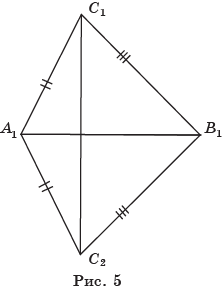 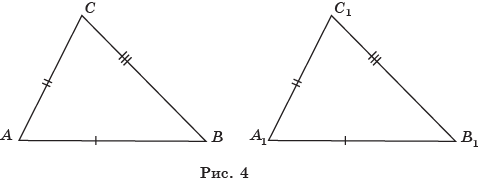 Отложим треугольник ABC от луча A1B1 так, чтобы вершина С перешла бы в точку С2, лежащую по другую сторону от точки С1 относительно прямой А1В1 (рис. 5).
[Speaker Notes: В режиме слайдов ответы появляются после кликанья мышкой]
Вместо проведения биссектрисы CD при доказательстве свойства равнобедренного треугольника ABC можно было бы попробовать провести медиану CM. Однако в этом случае для доказательства равенства углов A и B пришлось бы применять третий признак равенства треугольников, доказательство которого, как мы видели выше, опирается на данное свойство равнобедренного треугольника. Таким образом, мы вновь находились бы в «порочном круге».
	Вместо проведения медианы CM равнобедренного треугольника ABC можно было бы попробовать провести высоту CH. Однако в этом случае для доказательства равенства углов A и B пришлось бы применять признак равенства прямоугольных треугольников по катету и гипотенузе, доказательство которого также опирается на данное свойство равнобедренного треугольника. Мы вновь находились бы в «порочном круге».
[Speaker Notes: В режиме слайдов ответы появляются после кликанья мышкой]
Доказательство Евклида
Пусть ABC – равнобедренный треугольник (AC = BC). Докажем, что угол A равен углу B. На продолжении сторон CA и CB отложим соответственно равные отрезки AD и BE. Проведём отрезки AE и BD.
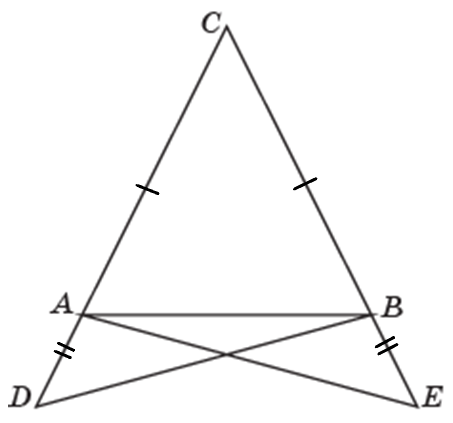 [Speaker Notes: В режиме слайдов ответы появляются после кликанья мышкой]
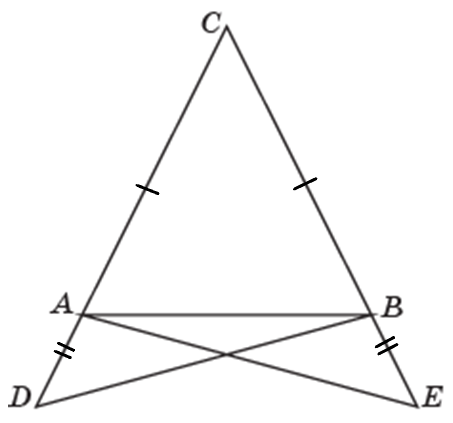 [Speaker Notes: В режиме слайдов ответы появляются после кликанья мышкой]
Признак равнобедренного треугольника
Теорема. (Признак равнобедренного треугольника.)  Если в треуголь­нике два угла равны, то он равнобедренный.
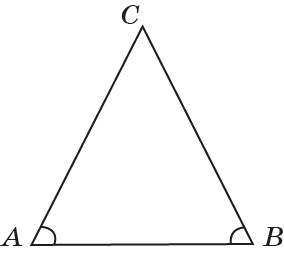 [Speaker Notes: В режиме слайдов ответы появляются после кликанья мышкой]
Доказательство Евклида
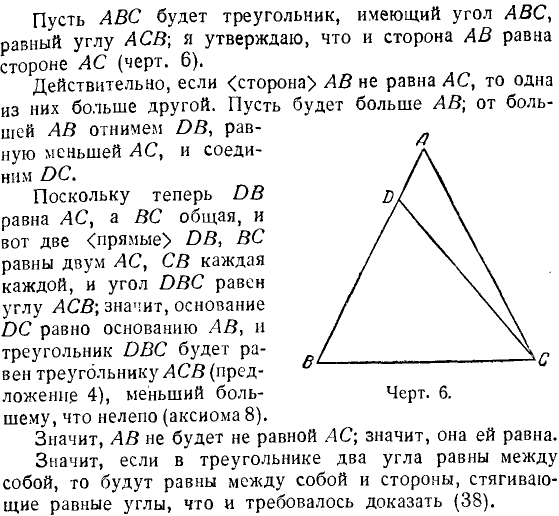 [Speaker Notes: В режиме слайдов ответы появляются после кликанья мышкой]
Свойство равнобедренного треугольника
В равнобедренном треугольнике биссектриса, проведенная к основанию, является одновременно медианой и высотой.
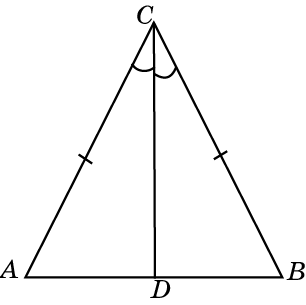 [Speaker Notes: В режиме слайдов ответы появляются после кликанья мышкой]
Доказательство. Пусть ABC – равнобедренный треугольник, AC = BC, CD – биссектриса. Тогда треугольник ACD равен треугольнику BCD по первому признаку равенства треугольников (АС = ВС, СD – общая сторона, ACD = BCD). Следовательно, имеют место равенства:   AD = BD, угол ADC равен углу BDC. Первое из этих равенств означает, что CD является медианой данного треугольника, второе – что CD является его высотой.
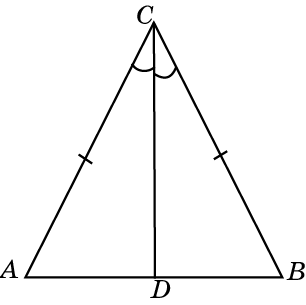 [Speaker Notes: В режиме слайдов ответы появляются после кликанья мышкой]
Признаки равенства прямоугольных треугольников
Теорема 1. Если гипотенуза и катет одного прямоугольного треугольника соответственно равны гипотенузе и катету другого прямоугольного треугольника, то такие треугольники равны.
Теорема 2. Если гипотенуза и острый угол одного прямоугольного треугольника соответственно равны гипотенузе и острому углу другого прямоугольного треугольника, то такие треугольники равны.
[Speaker Notes: В режиме слайдов ответы появляются после кликанья мышкой]
Упражнения
1. Докажите, что если медиана треугольника является и высотой, то треугольник равнобедренный.
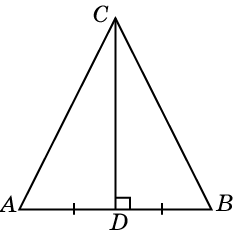 [Speaker Notes: В режиме слайдов ответы появляются после кликанья мышкой]
Доказательство: Пусть в треугольнике ABC медиана CD является высотой. Тогда треугольники ACD и BCD равны по двум сторонам и углу между ними. Следовательно, AC = BC, т.е. треугольник ABC равнобедренный.
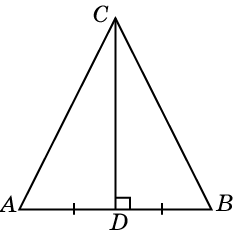 [Speaker Notes: В режиме слайдов ответы появляются после кликанья мышкой]
2. Докажите, что если биссектриса треугольника является и высотой, то треугольник равнобедренный.
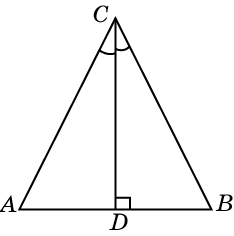 [Speaker Notes: В режиме слайдов ответы появляются после кликанья мышкой]
Доказательство: Пусть в треугольнике ABC биссектриса CD является высотой. Тогда треугольники ACD и BCD равны по стороне и двум прилежащим к ней углам. Следовательно, AC = BC, т.е. треугольник ABC равнобедренный.
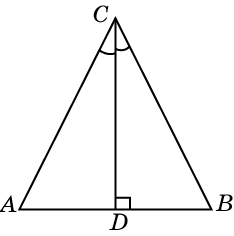 [Speaker Notes: В режиме слайдов ответы появляются после кликанья мышкой]
3.* Докажите, что если биссектриса треугольника является и медианой, то треугольник равнобедренный.
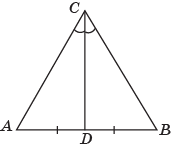 [Speaker Notes: В режиме слайдов ответы появляются после кликанья мышкой]
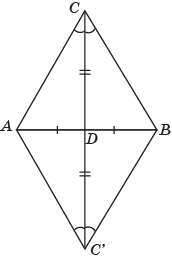 [Speaker Notes: В режиме слайдов ответы появляются после кликанья мышкой]
4. Докажите, что высоты равнобедренного треугольника, проведенные к боковым сторонам, равны.
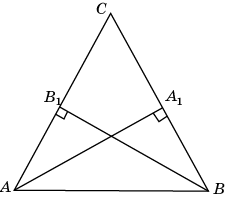 [Speaker Notes: В режиме слайдов ответы появляются после кликанья мышкой]
Решение. Пусть ABC – равнобедренный треугольник (AC = BC), AA1 и BB1 – высоты Тогда прямоугольные треугольники ABA1 и BAB1 равны по гипотенузе и острому углу. Следовательно, AA1 = BB1.
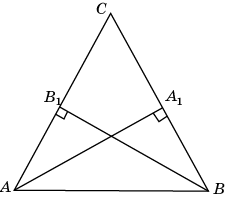 [Speaker Notes: В режиме слайдов ответы появляются после кликанья мышкой]
5. Докажите, что если две высоты треугольника равны, то этот треугольник равнобедренный.
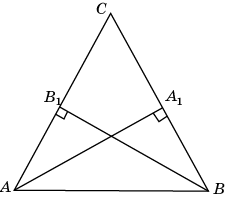 [Speaker Notes: В режиме слайдов ответы появляются после кликанья мышкой]
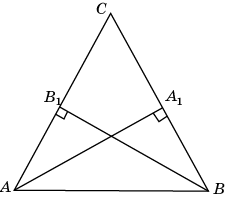 [Speaker Notes: В режиме слайдов ответы появляются после кликанья мышкой]
6. Докажите, что медианы равнобедренного треугольника, проведенные к боковым сторонам, равны.
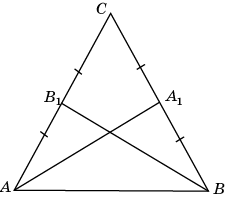 [Speaker Notes: В режиме слайдов ответы появляются после кликанья мышкой]
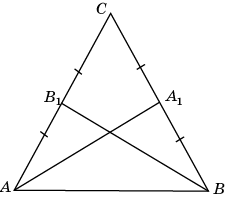 [Speaker Notes: В режиме слайдов ответы появляются после кликанья мышкой]
7*. Докажите, что если две медианы треугольника равны, то этот треугольник равнобедренный.
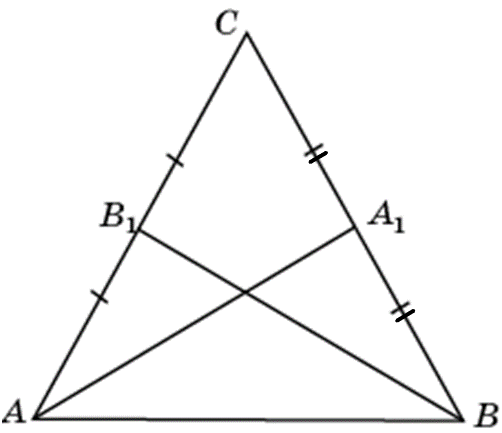 [Speaker Notes: В режиме слайдов ответы появляются после кликанья мышкой]
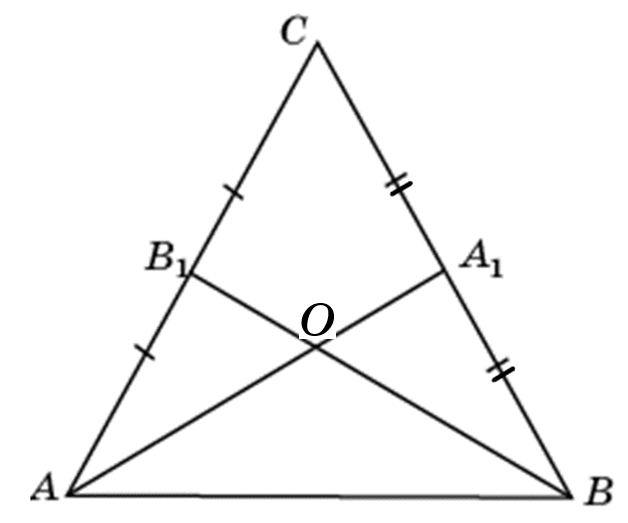 [Speaker Notes: В режиме слайдов ответы появляются после кликанья мышкой]
8. Докажите, что биссектрисы равнобедренного треугольника, проведенные к боковым сторонам, равны.
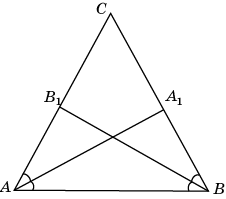 [Speaker Notes: В режиме слайдов ответы появляются после кликанья мышкой]
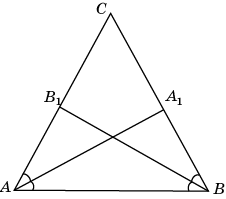 [Speaker Notes: В режиме слайдов ответы появляются после кликанья мышкой]
9*. Докажите, что если две биссектрисы треугольника равны, то этот треугольник равнобедренный.
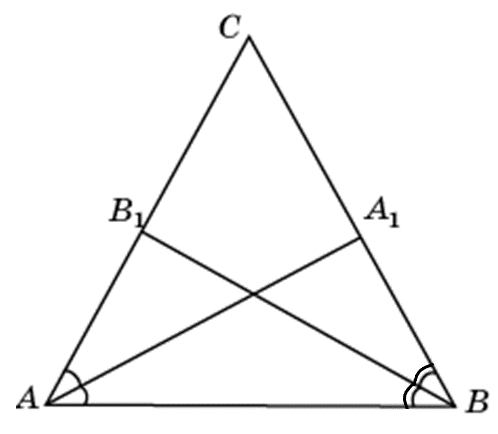 [Speaker Notes: В режиме слайдов ответы появляются после кликанья мышкой]
Последнее равенство выполняется только при a = b. Если a > b, то левая часть этого равенства отрицательна, а правая – положительна. Если же a < b, то левая часть этого равенства положительна, а правая – отрицательна. Следовательно, треугольник ABC равнобедренный.
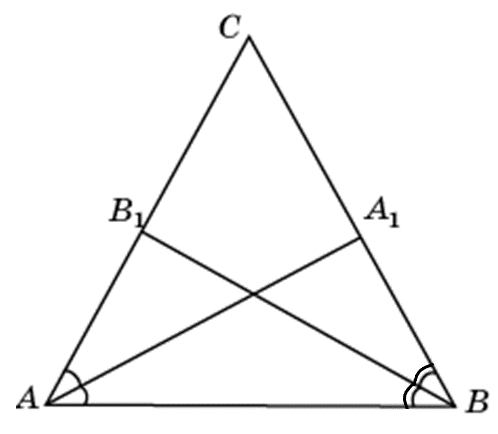 [Speaker Notes: В режиме слайдов ответы появляются после кликанья мышкой]
Признаки равенства треугольников по трём элементам
1. Докажите, что если треугольниках ABC и A1B1C1 угол A равен углу A1, AB = A1B1, биссектриса AD равна биссектрисе A1D1, то треугольники ABC и A1B1C1 равны.
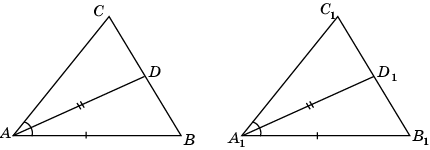 [Speaker Notes: В режиме слайдов ответы появляются после кликанья мышкой]
Доказательство. Треугольники ABD и A1B1D1 равны по двум сторонам и углу между ними. Значит, угол B равен углу B1. Таким образом, треугольники ABC и A1B1C1 равны по стороне и двум прилежащим к ней углам.
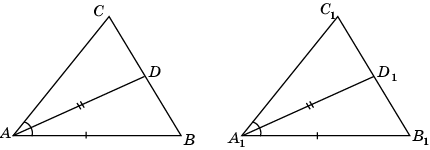 [Speaker Notes: В режиме слайдов ответы появляются после кликанья мышкой]
2. Докажите, что если треугольниках ABC и A1B1C1 AB = A1B1, угол A равен углу A1, высота CH равна высоте C1H1, то треугольники ABC и A1B1C1 равны.
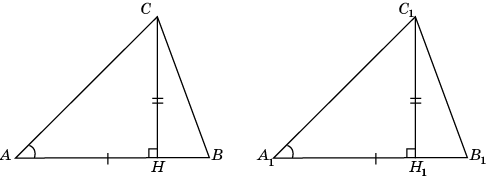 [Speaker Notes: В режиме слайдов ответы появляются после кликанья мышкой]
Доказательство. Прямоугольные треугольники ACH и A1C1H1 равны по катету и острому углу. Значит, AC = A1C1. Таким образом, треугольники ABC и A1B1C1 равны по двум сторонам и углу между ними.
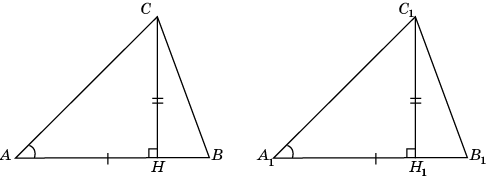 [Speaker Notes: В режиме слайдов ответы появляются после кликанья мышкой]
3. Докажите, что если в треугольниках ABC и A1B1C1 AB = A1B1, AC = A1C1, медиана СM равна медиане С1M1, то треугольники ABC и A1B1C1 равны.
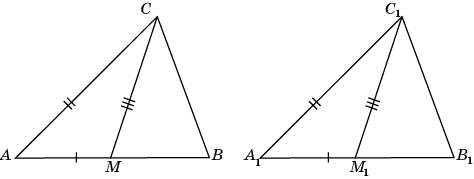 [Speaker Notes: В режиме слайдов ответы появляются после кликанья мышкой]
Доказательство. Треугольники ACM и A1C1M1 равны по трем сторонам. Значит, углы A и A1 равны. Таким образом, в треугольниках ABC и A1B1C1 AB = A1B1, AС = A1С1, угол A равен углу A1.  Следовательно, эти треугольники равны по двум сторонам и углу между ними.
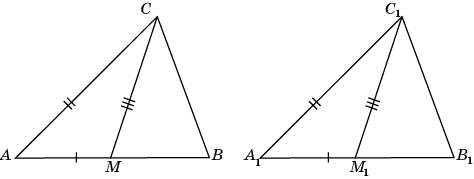 [Speaker Notes: В режиме слайдов ответы появляются после кликанья мышкой]
4*. Докажите, что если в треугольниках ABC и A1B1C1 AC = A1C1, BC = B1C1, медиана СM равна медиане С1M1, то треугольники ABC и A1B1C1 равны.
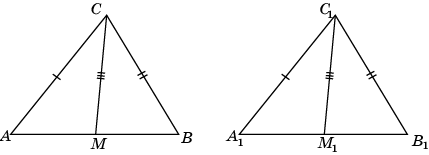 [Speaker Notes: В режиме слайдов ответы появляются после кликанья мышкой]
Доказательство. Продолжим медианы и отложим отрезки MD=CM и M1D1=C1M1. Тогда четырехугольники ACBD и A1С1B1D1 – параллелограммы. Треугольники ACD и A1C1D1 равны по трем сторонам.
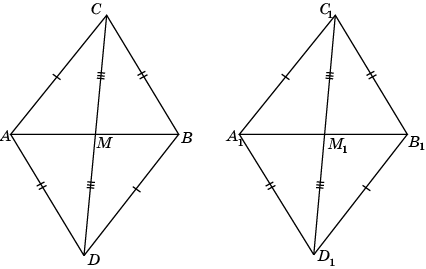 [Speaker Notes: В режиме слайдов ответы появляются после кликанья мышкой]
5*. Докажите, что если три медианы одного треугольника соответственно равны трём медианам другого треугольника, то такие треугольники равны.
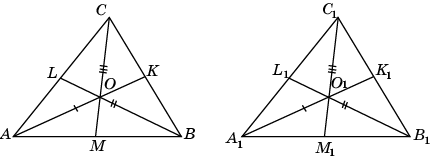 [Speaker Notes: В режиме слайдов ответы появляются после кликанья мышкой]
Доказательство. Пусть в треугольниках ABC и A1B1C1 соответственно равны медианы AK и A1K1, BL и B1L1, CM и C1M1. Докажем, что треугольники ABC и A1B1C1 равны. Медианы OM и O1M1 треугольников ABO и A1B1O1 равны, так как они составляют одну третью часть соответствующих медиан данных треугольников. По предыдущей задаче треугольники ABO и A1B1O1 равны, значит, AB = A1B1. Аналогично доказывается, что BC = B1C1 и AC = A1C1. Таким образом, треугольники ABC и A1B1C1 равны по трем сторонам.
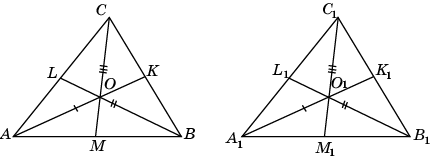 [Speaker Notes: В режиме слайдов ответы появляются после кликанья мышкой]
6*. Докажите, что если в треугольниках ABC и A1B1C1 AC = A1C1, BC = B1C1, биссектриса СD равна биссектрисе С1D1, то треугольники ABC и A1B1C1 равны.
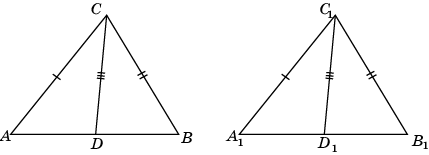 [Speaker Notes: В режиме слайдов ответы появляются после кликанья мышкой]
Доказательство.
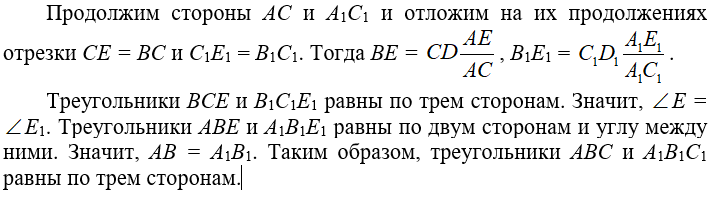 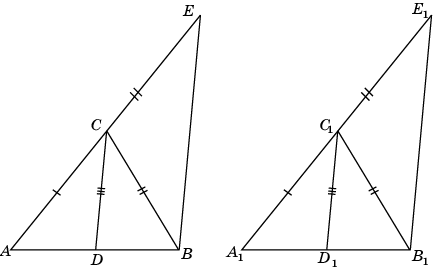 [Speaker Notes: В режиме слайдов ответы появляются после кликанья мышкой]
7*. Докажите, что если в треугольниках ABC и A1B1C1 AB = A1B1, AC = A1C1, биссектриса СD равна биссектрисе С1D1, то треугольники ABC и A1B1C1 равны.
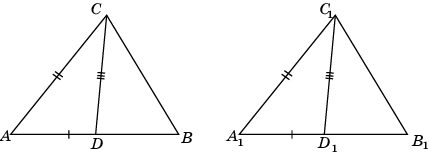 [Speaker Notes: В режиме слайдов ответы появляются после кликанья мышкой]
Из неравенства треугольника следует, что b – a < c и a + b > c. Откуда получаем, что производная больше нуля, значит, функция строго возрастает, т.е. большему значению a соответствует большее значение l. Таким образом, из равенства биссектрис следует равенство сторон  a и a1. Значит, треугольники ABC и A1B1C1 равны по трем сторонам.
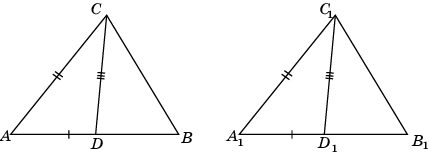 [Speaker Notes: В режиме слайдов ответы появляются после кликанья мышкой]
8*. Докажите, что если высоты одного треугольника соответственно равны трём высотам другого треугольника, то такие треугольники равны.
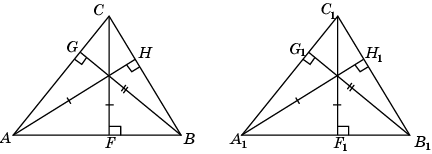 [Speaker Notes: В режиме слайдов ответы появляются после кликанья мышкой]
Доказательство.
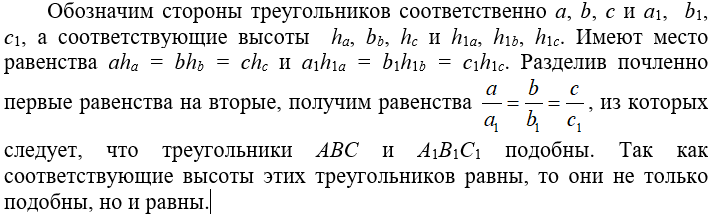 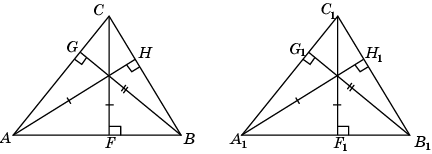 [Speaker Notes: В режиме слайдов ответы появляются после кликанья мышкой]
9*. Докажите, что если медиана m, биссектриса l и высота h, проведённые из одной вершины треугольника, равны соответственно медиане, биссектрисе и высоте другого треугольника, причём (m > l > h), то эти треугольники равны.
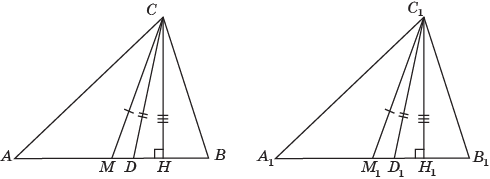 Подсказку можно найти в книге В.И. Голубева.
[Speaker Notes: В режиме слайдов ответы появляются после кликанья мышкой]
Верны ли следующие утверждения
	1. Если две стороны и высота, проведённая из их общей вершины, одного треугольника соответственно равны двум сторонам и высоте другого треугольника, то эти треугольники равны.
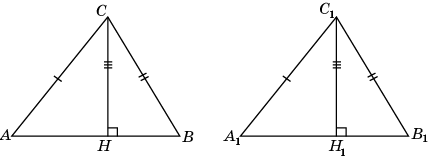 [Speaker Notes: В режиме слайдов ответы появляются после кликанья мышкой]
Решение. Неверно. Пример приведён на рисунке.
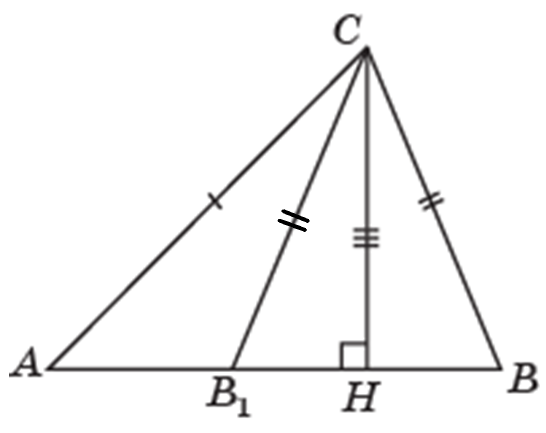 [Speaker Notes: В режиме слайдов ответы появляются после кликанья мышкой]
2. Если две стороны и высота, проведённая к одной из них, одного треугольника соответственно равны двум сторонам и высоте другого треугольника, то такие треугольники равны.
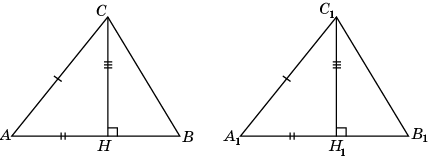 [Speaker Notes: В режиме слайдов ответы появляются после кликанья мышкой]
Решение. Неверно. Пример приведён на рисунке.
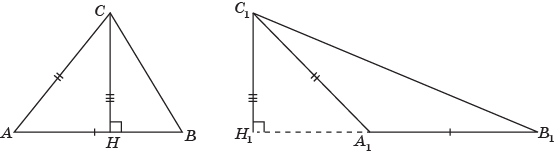 [Speaker Notes: В режиме слайдов ответы появляются после кликанья мышкой]
3. Если угол, сторона, прилежащая к этому углу, и биссектриса, проведенная к другой стороне, прилежащей к данному углу, одного треугольника соответственно равны углу, стороне и биссектрисе другого треугольника, то эти треугольники равны.
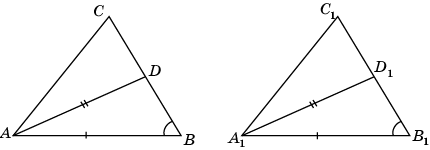 [Speaker Notes: В режиме слайдов ответы появляются после кликанья мышкой]
Решение. Неверно. Пример приведён на рисунке. В треугольниках ABC и ABC1 сторона AB общая, угол B общий, биссектрисы AD и AD1 равны, однако сами треугольники не равны.
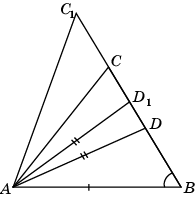 [Speaker Notes: В режиме слайдов ответы появляются после кликанья мышкой]
4*. Если угол, сторона, прилежащая к этому углу, и медиана, проведенная к этой стороне, одного треугольника соответственно равны углу, стороне и медиане другого треугольника, то эти треугольники равны.
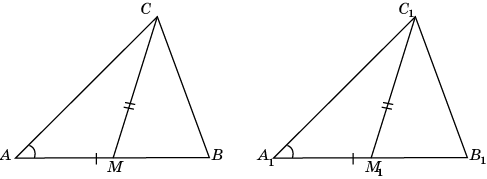 [Speaker Notes: В режиме слайдов ответы появляются после кликанья мышкой]
Решение. Неверно. Пример приведён на рисунке.
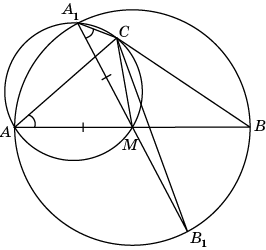 [Speaker Notes: В режиме слайдов ответы появляются после кликанья мышкой]
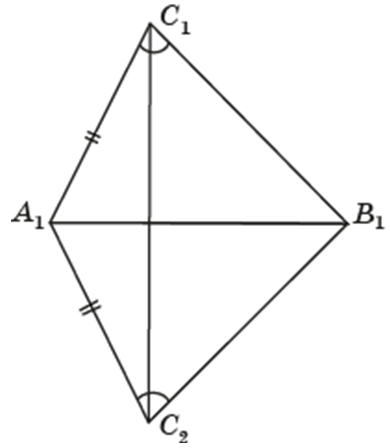 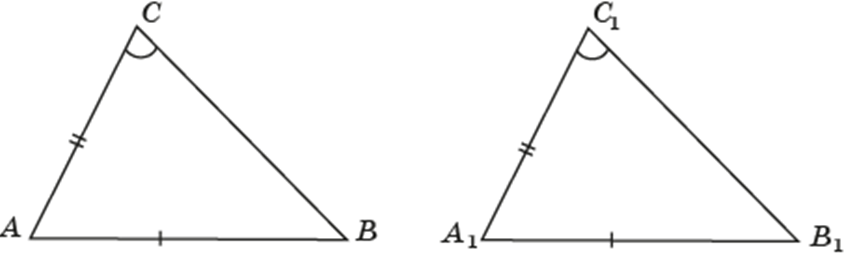 Отложим треугольник ABC от луча A1B1 так, чтобы вершина С перешла бы в точку С2, лежащую по другую сторону от точки С1 относительно прямой А1В1.
[Speaker Notes: В режиме слайдов ответы появляются после кликанья мышкой]
На самом деле, это утверждение неверно. Пример приведён на рисунке. Треугольники ABC и AB1C не равны, но у них AB = AB1, AC – общая сторона, угол C общий.
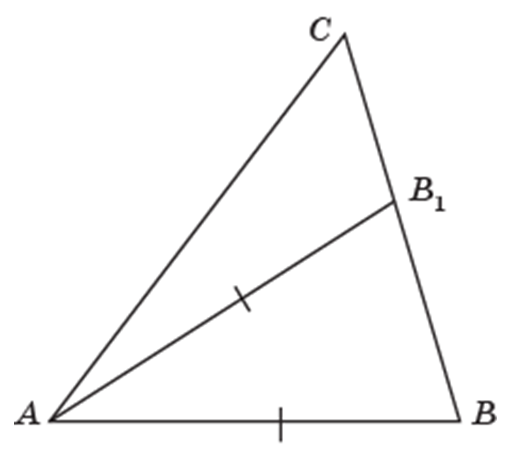 [Speaker Notes: В режиме слайдов ответы появляются после кликанья мышкой]
2. Гипотенуза прямоугольного треугольника равна его катету.
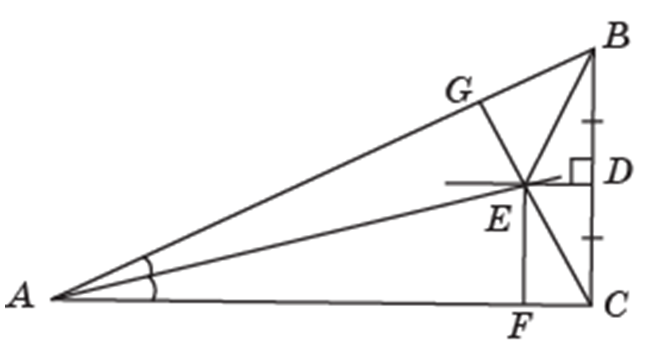 Доказательство. Пусть ABC – прямоугольный треугольник (угол C – прямой). Докажем, что гипотенуза AB равна катету AC. Проведём биссектрису угла A и серединный перпендикуляр к стороне BC. Обозначим через E их точку пересечения. Соединим отрезками точку E с вершинами B и C. Из точки E опустим перпендикуляры EF и EG соответственно на стороны AC и AB треугольника ABC. Так как точка E принадлежит серединному перпендикуляру к отрезку BC, то отрезки BE и CE равны. Так как точка Е принадлежит биссектрисе угла A, то отрезки EF и EG равны. Прямоугольные треугольники BEG и CEF равны по катету и гипотенузе. Следовательно, отрезки BG и CF равны. Прямоугольные треугольники AEG и AEF равны по катету и гипотенузе. Следовательно, отрезки AG и AF равны. Складывая отрезки AG и BG, AF и CF, получаем равенство гипотенузы AB и катета AC.
[Speaker Notes: В режиме слайдов ответы появляются после кликанья мышкой]
Найти ошибку поможет программа GeoGebra. В ней можно построить прямоугольный треугольник ABC, провести биссектрису угла A и серединный перпендикуляр к отрезку BC, найти их точку пересечения E, опустить из неё перпендикуляры на прямые, содержащие стороны AC и AB (рис. 9).
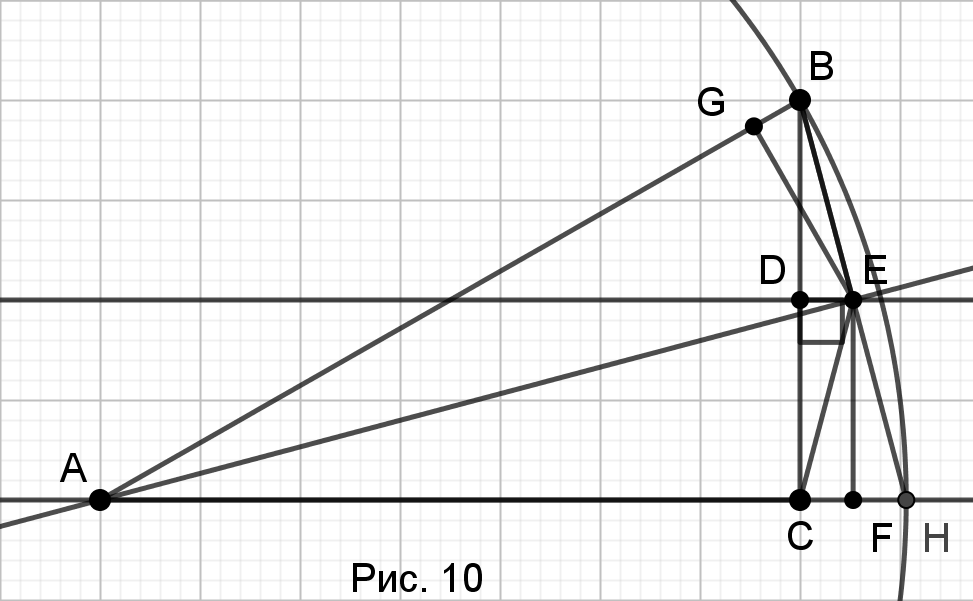 В треугольнике ABH AB = AH. Следовательно, биссектриса угла A пересечёт отрезок BH в его середине E, которая расположена вне треугольника ABC. Серединный перпендикуляр к отрезку BC содержит среднюю линию треугольника BCH, следовательно, пересекает отрезок BH в точке E. Таким образом, точка E является точкой пересечения биссектрисы угла A и серединного перпендикуляра к отрезку BC. Так как точка E расположена вне треугольника ABC, то основание F перпендикуляра, опущенного из точки E на прямую AC, будет принадлежать продолжению стороны AC, а так как отрезок AE меньше отрезка AB, то основание G перпендикуляра, опущенного из точки E на прямую AB, будет принадлежать стороне AB.
[Speaker Notes: В режиме слайдов ответы появляются после кликанья мышкой]
3. Прямой угол равен тупому углу.
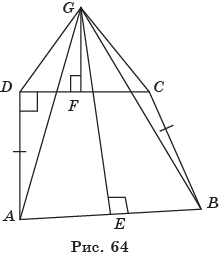 Решение. Из равенства углов ADG и BCG, GDF и GCF не следует равенство углов ADC и BCD (рис. 81), так как угол ADC равен разности углов ADG и CDF, а угол BCD равен сумме углов BCG и GCF.
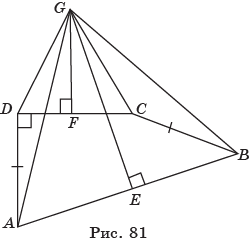